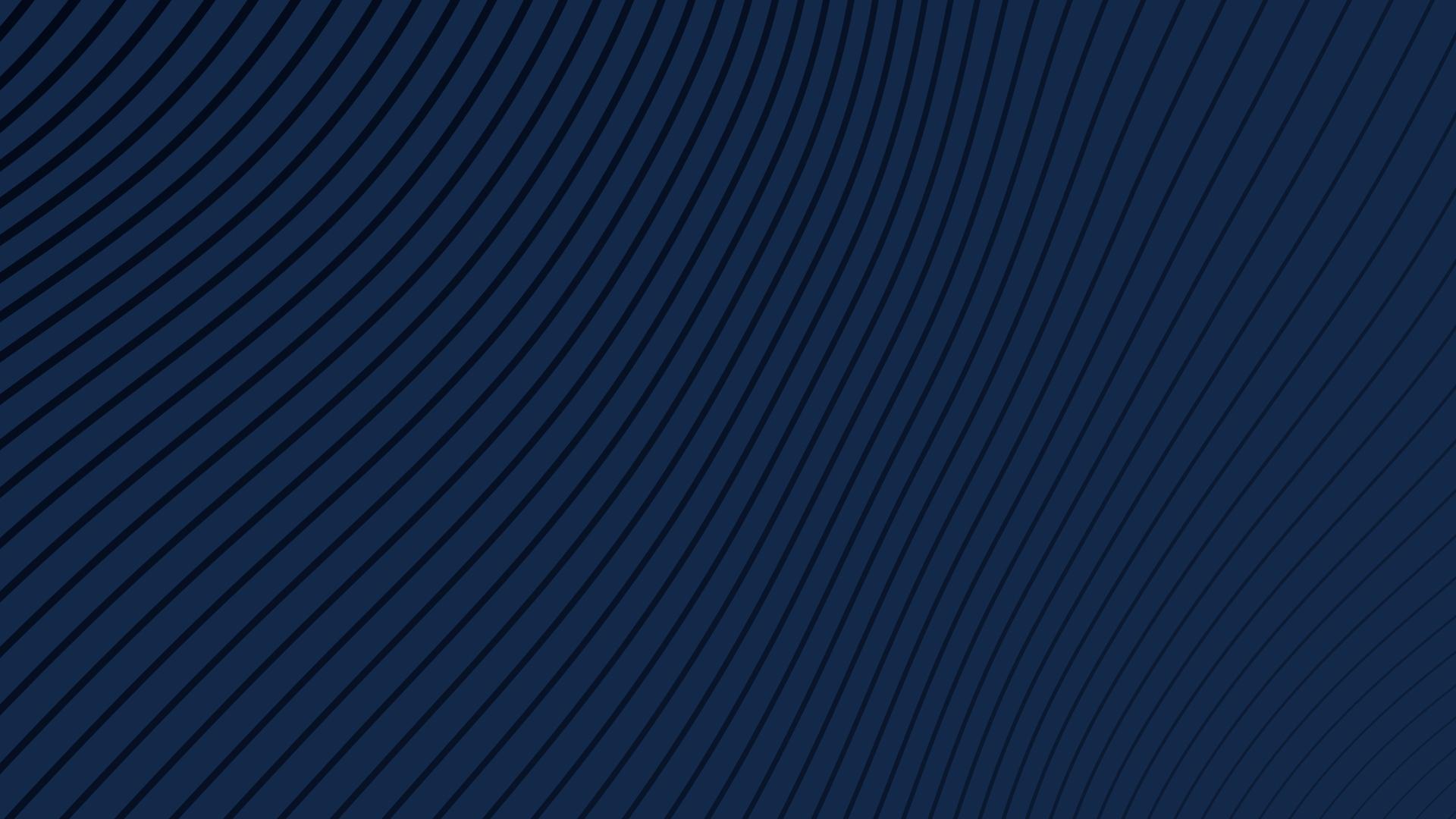 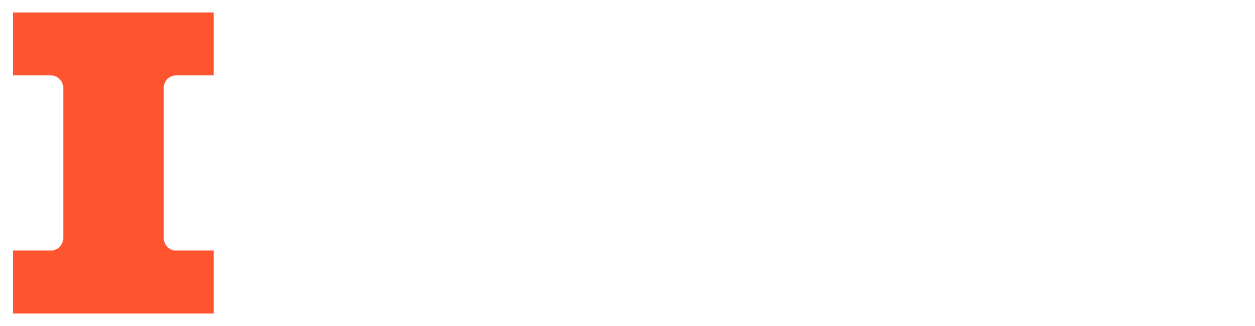 Footballytics
Electrical & Computer Engineering

Vibhav Adivi, Akshay Bapat, Varun Venkatapathy
TA: Xiangyuan Zhang
Professor Viktor Gruev
Team 16
May 2, 2023
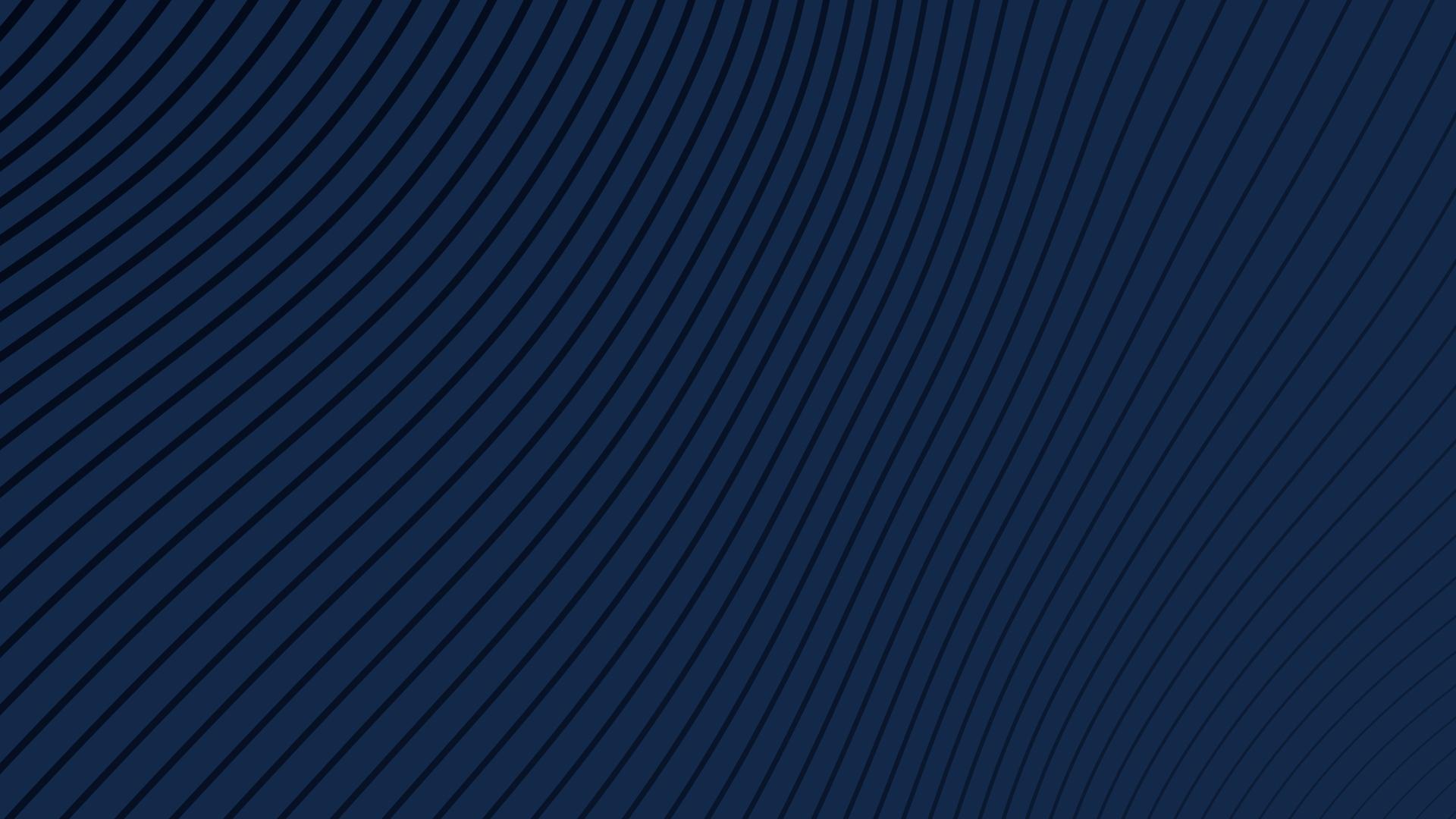 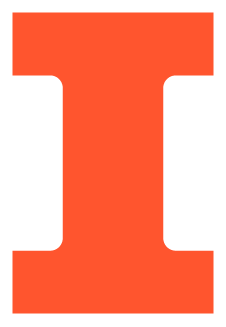 Objective
ELECTRICAL & COMPUTER ENGINEERING
GRAINGER ENGINEERING
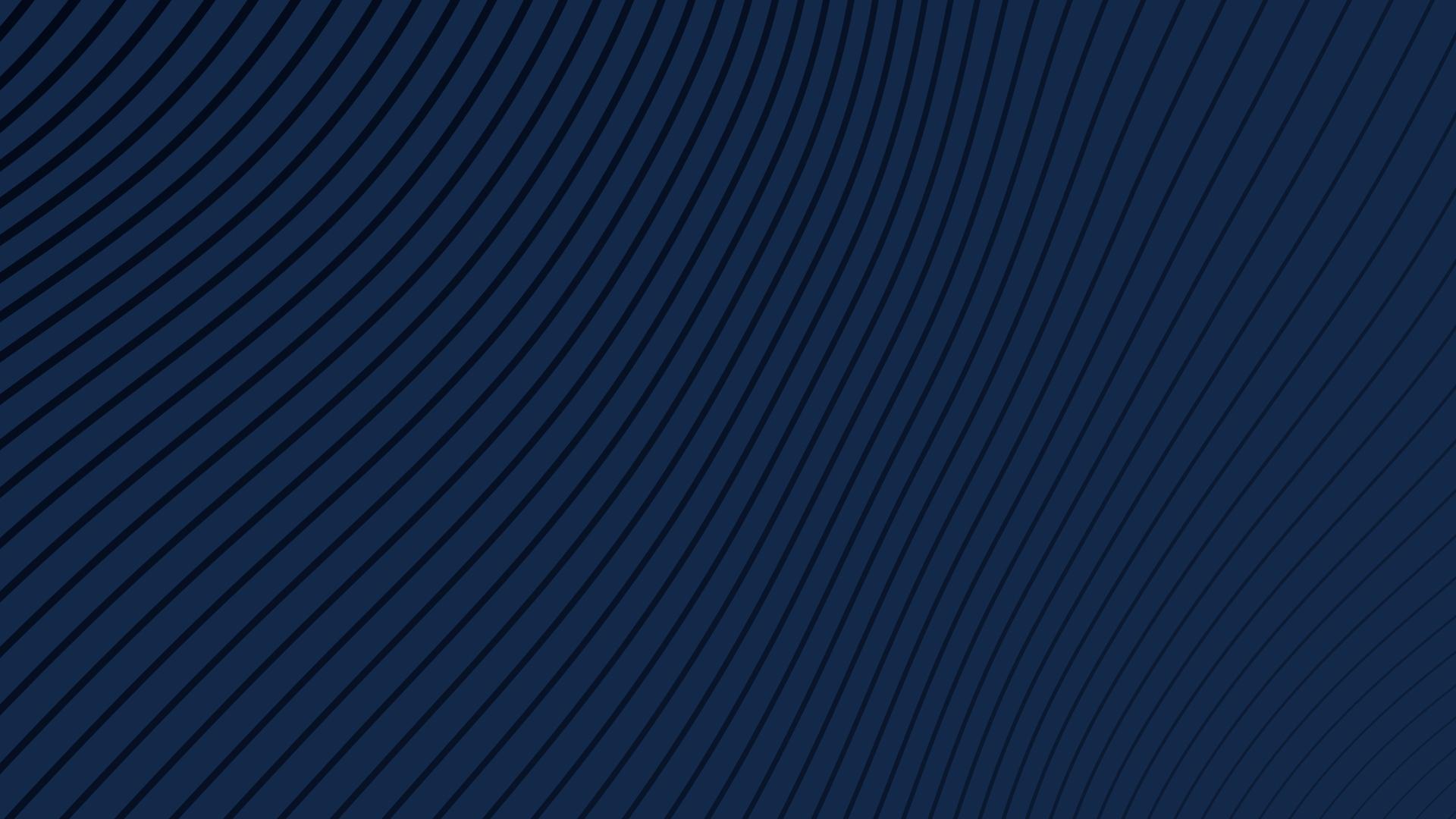 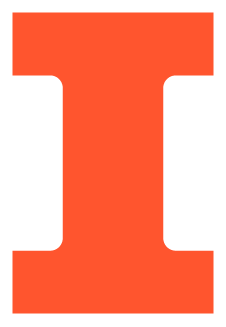 Sports like soccer and basketball have incorporated technology for accurate calls

Football scoring is still done by eye

Goal is to incorporate location tracking and sensors into a football to improve accuracy
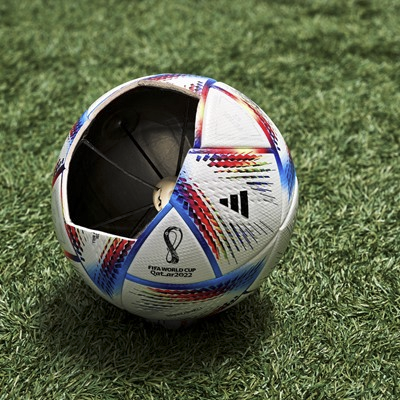 IMAGE
https://preview.thenewsmarket.com/Previews/ADID/StillAssets/320x320/618232.jpg
ELECTRICAL & COMPUTER ENGINEERING
GRAINGER ENGINEERING
[Speaker Notes: Varun]
Original High-Level Requirements
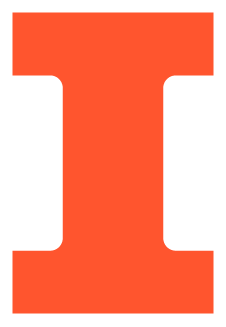 Tracking system locating football within a given space within the length of a football (30 cm).

The football is able to retrieve motion data from the 9-axis inertial measurement unit.

The air pressure of the football is measured and reported.
ELECTRICAL & COMPUTER ENGINEERING
GRAINGER ENGINEERING
[Speaker Notes: Akshay]
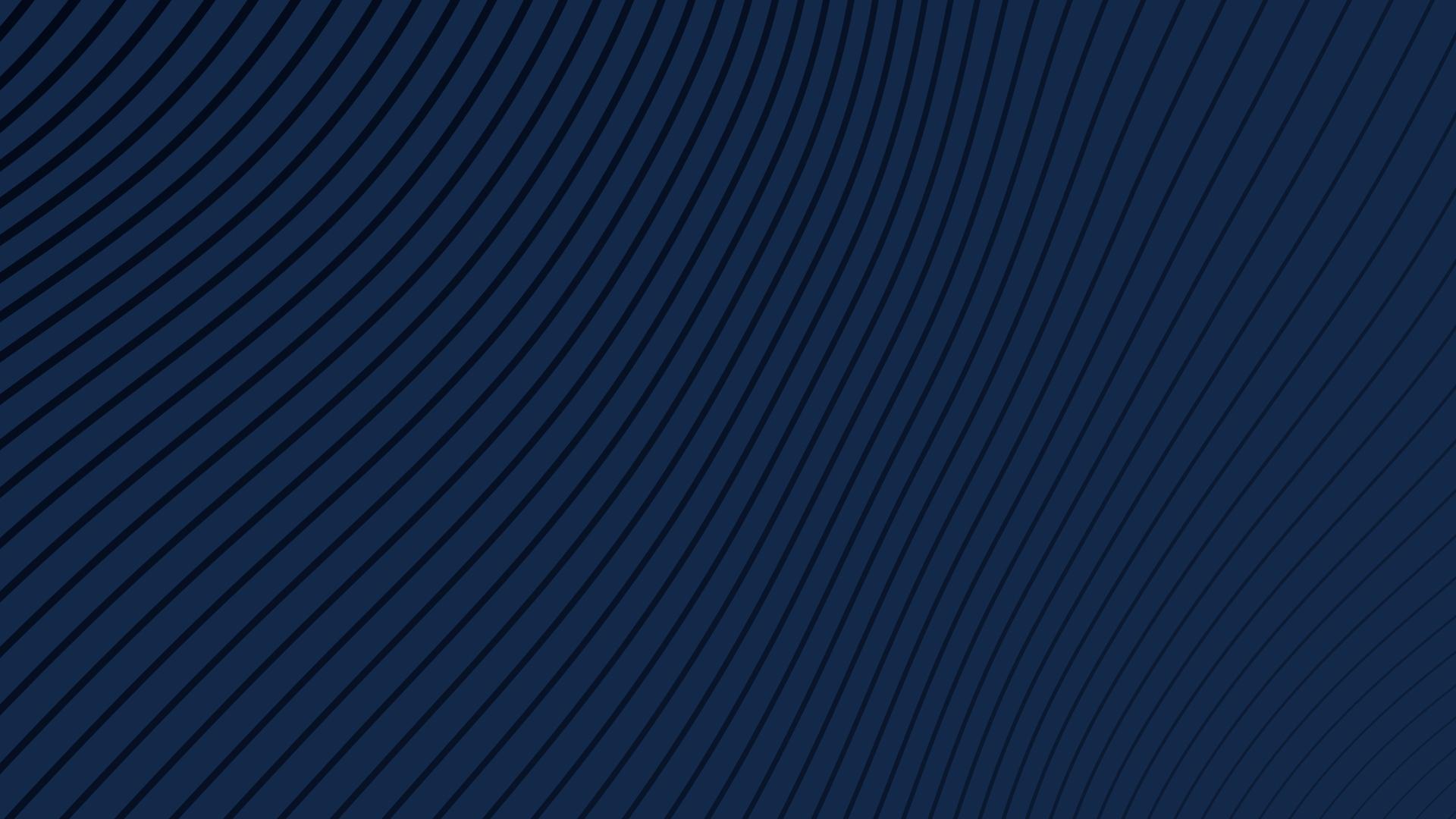 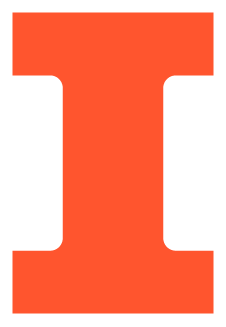 Design
ELECTRICAL & COMPUTER ENGINEERING
GRAINGER ENGINEERING
Physical Design
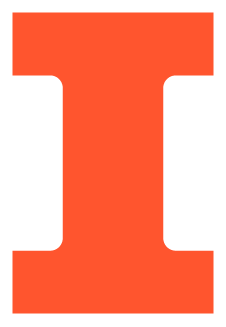 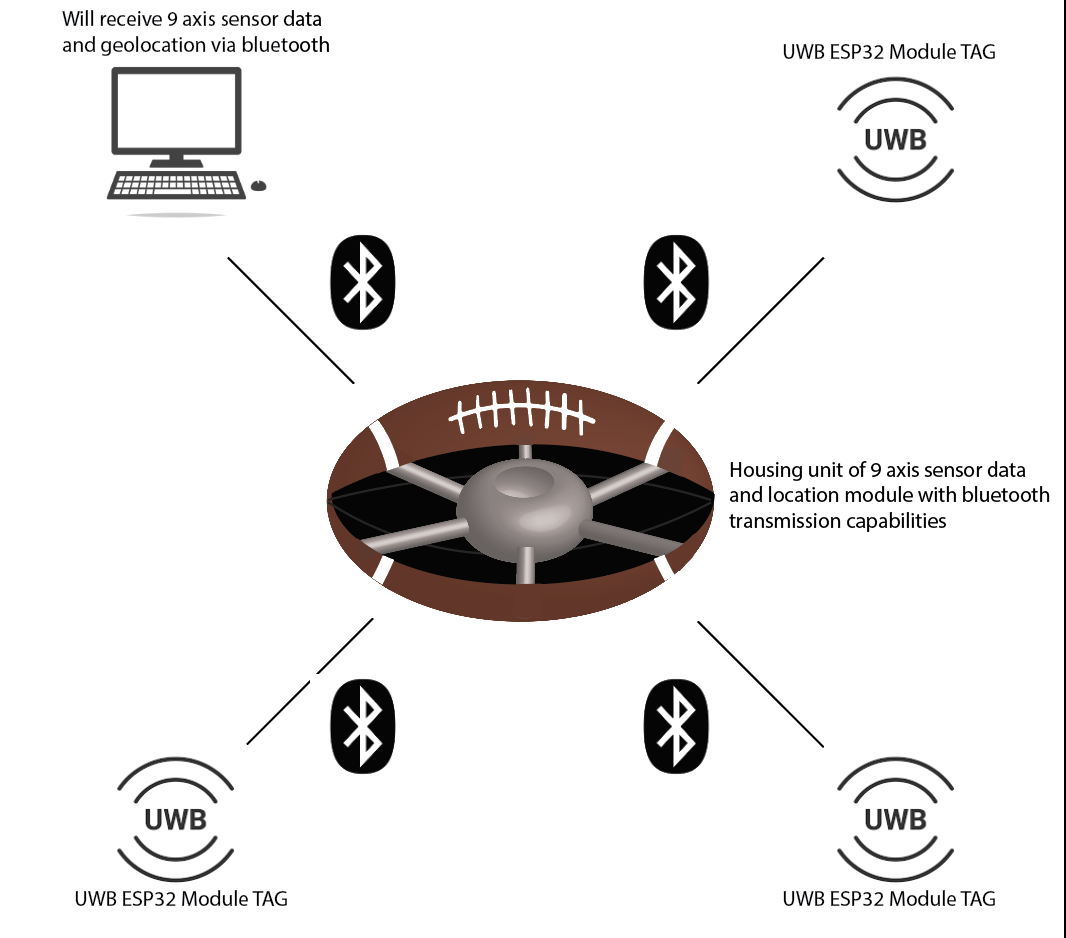 A PCB enclosed in the football, communicating with three anchors via ultra wideband to find its location, and then have that PCB send the location and sensor information to an external receiver via bluetooth.
ELECTRICAL & COMPUTER ENGINEERING
GRAINGER ENGINEERING
[Speaker Notes: Vibhav]
Block Diagram
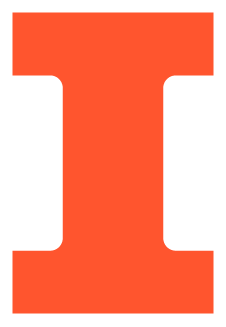 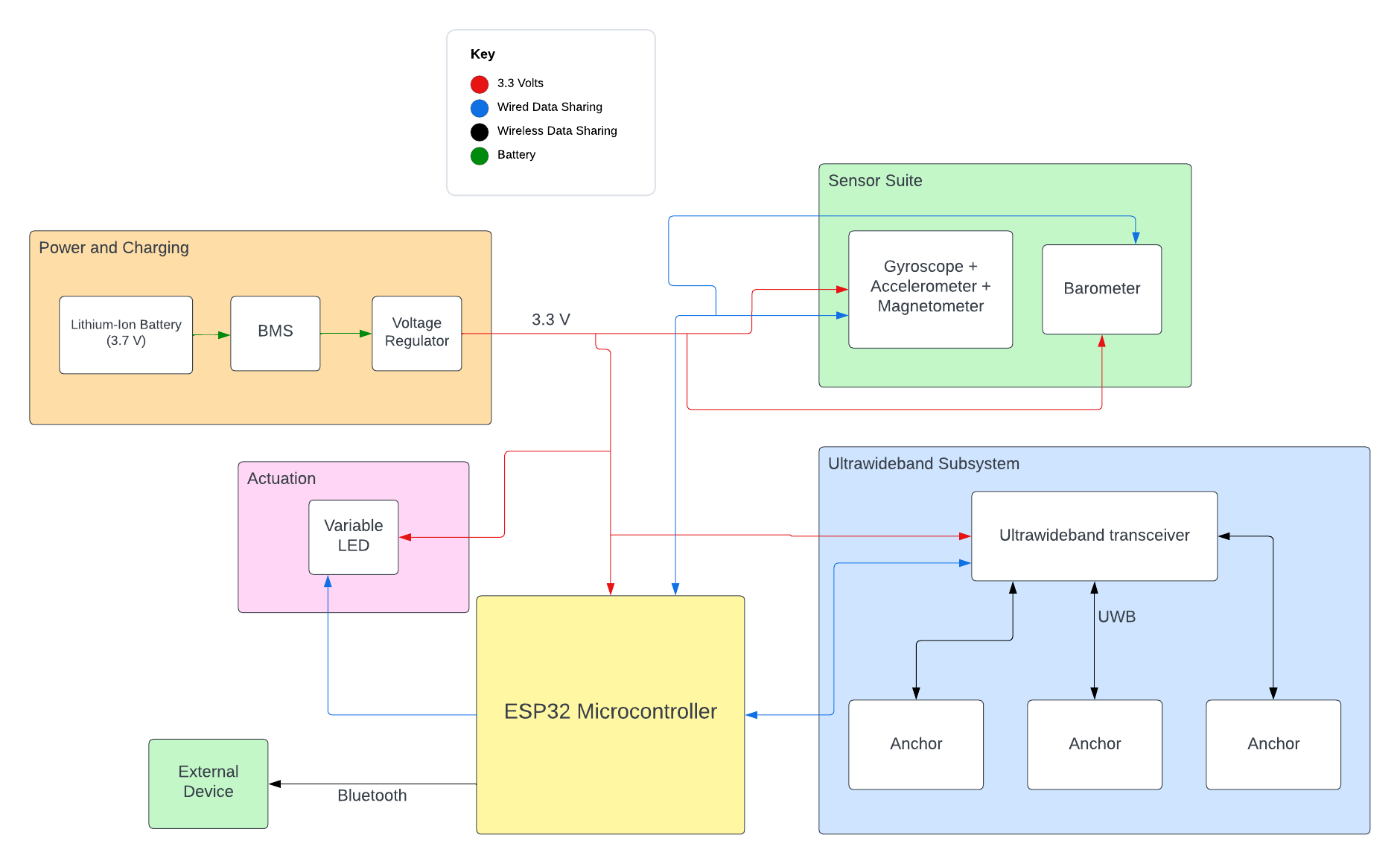 ELECTRICAL & COMPUTER ENGINEERING
GRAINGER ENGINEERING
[Speaker Notes: Vibhav. We’re going to spend a lot of time on this slide walking through this, and we also mention what changed in regards to actuation and opting to not prioritize power and charging.]
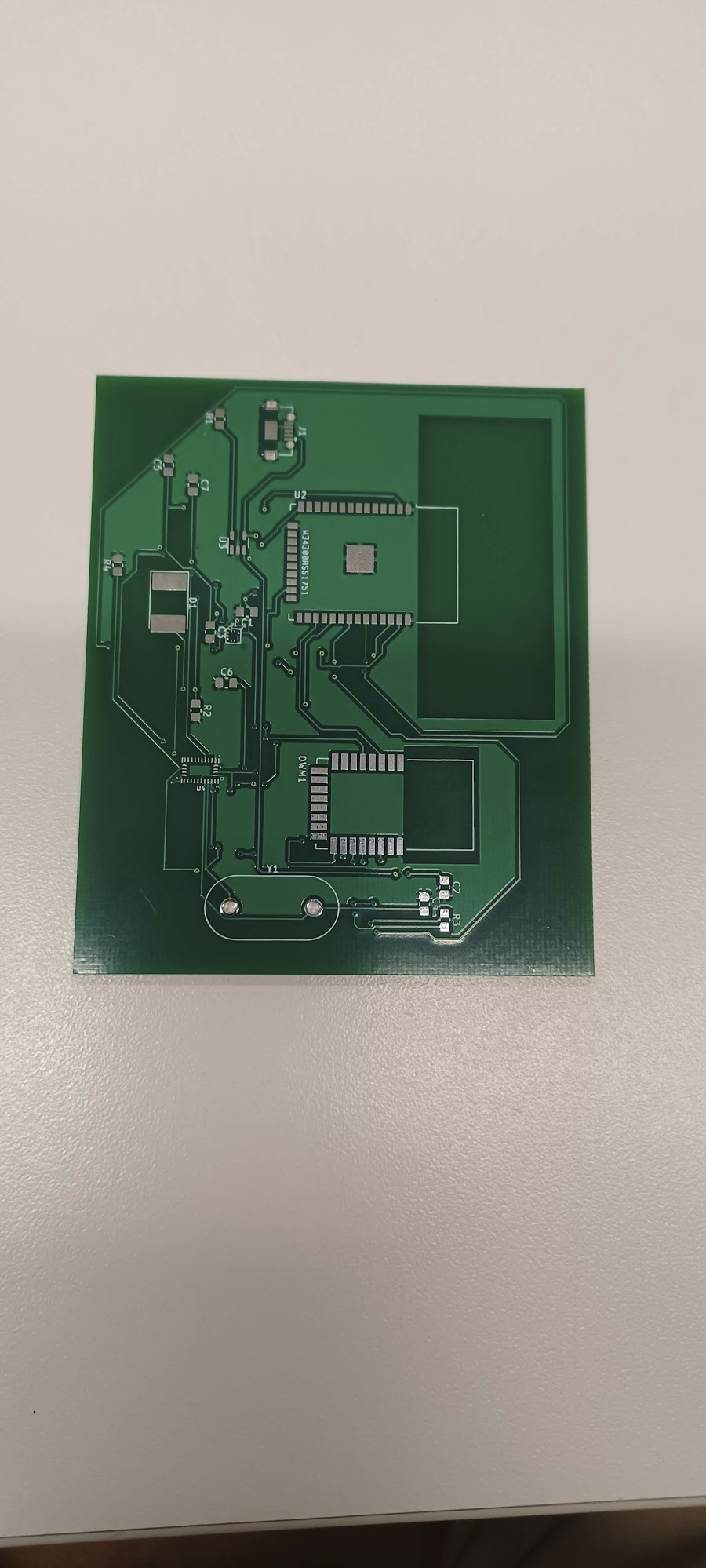 PCB
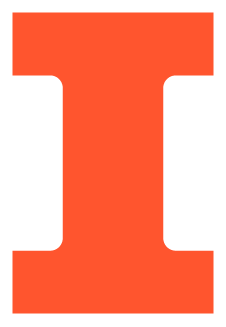 ELECTRICAL & COMPUTER ENGINEERING
GRAINGER ENGINEERING
[Speaker Notes: Vibhav.]
Changes from Original Design
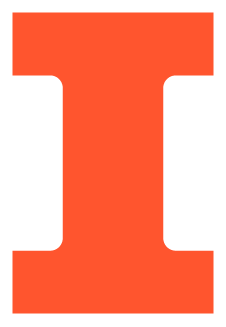 Combined actuation and external device
Improvement to give us more real-time data

Did not implement barometer in the sensor suite

Decided to power the ball and anchors by microUSB power sources instead of making it rechargeable
ELECTRICAL & COMPUTER ENGINEERING
GRAINGER ENGINEERING
[Speaker Notes: Varun]
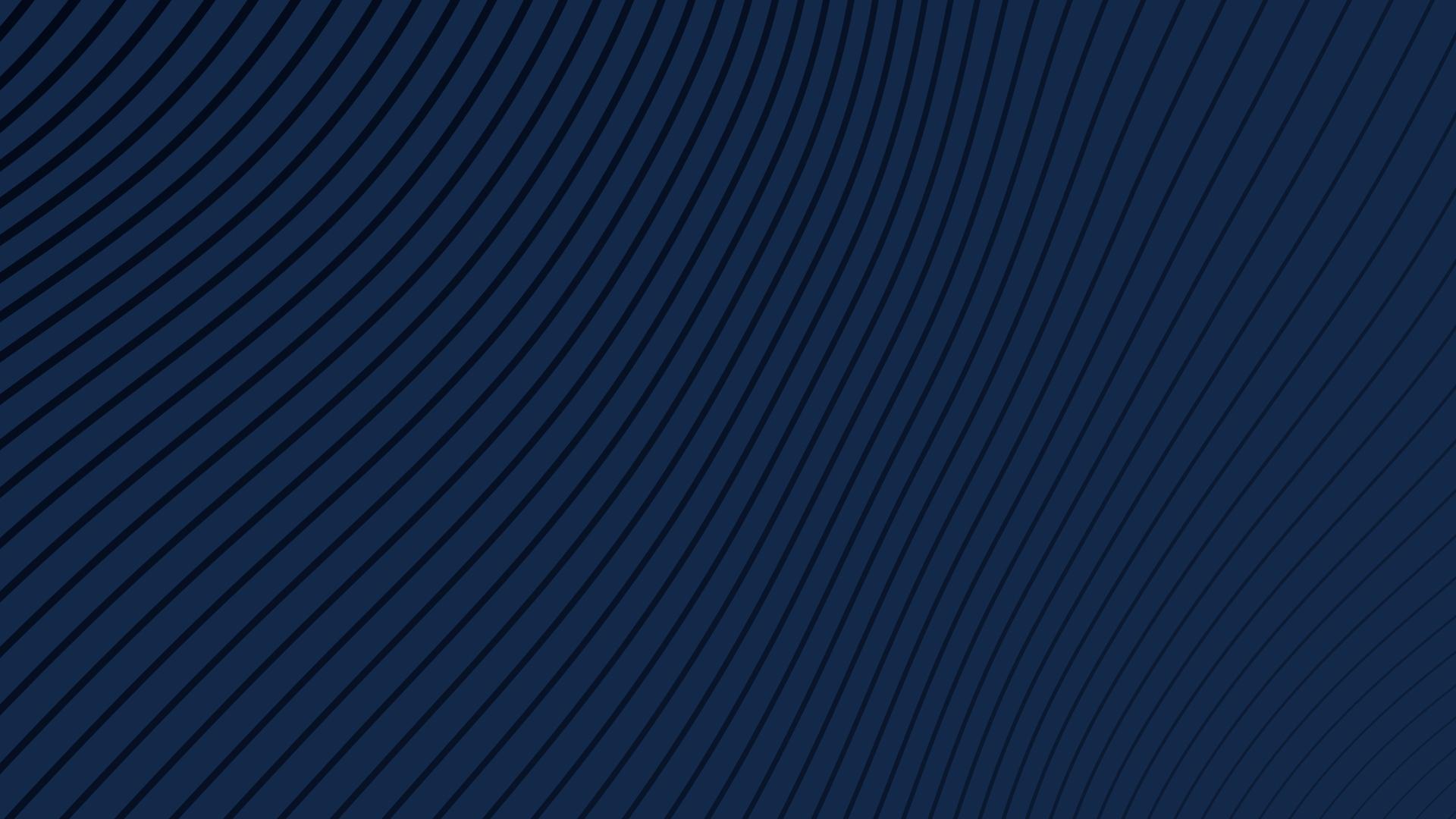 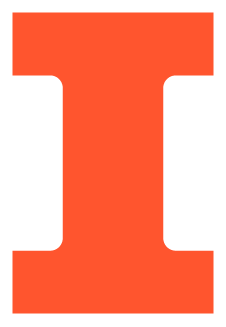 Software
ELECTRICAL & COMPUTER ENGINEERING
GRAINGER ENGINEERING
Arduino Code Uploaded to ESP32
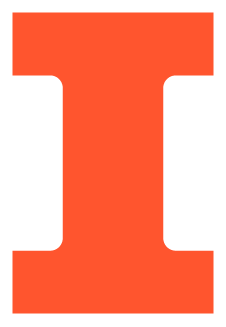 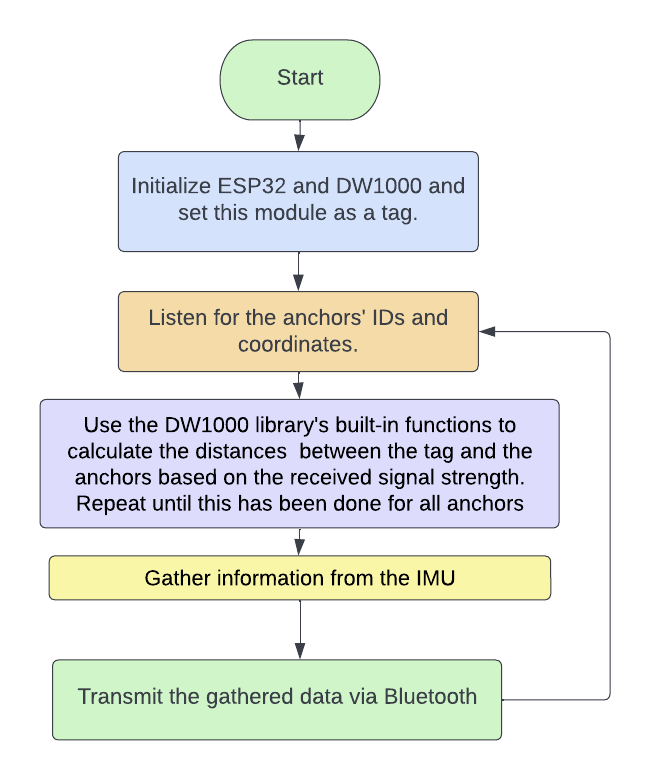 ELECTRICAL & COMPUTER ENGINEERING
GRAINGER ENGINEERING
[Speaker Notes: Vibhav We’re going to spend a lot of time on this slide walking through this, and we also mention what changed in regards to actuation and opting to not prioritize power and charging.]
Python Program for Actuation
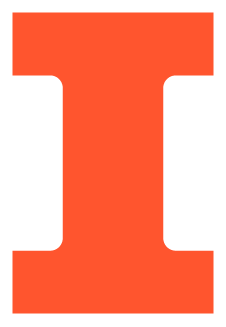 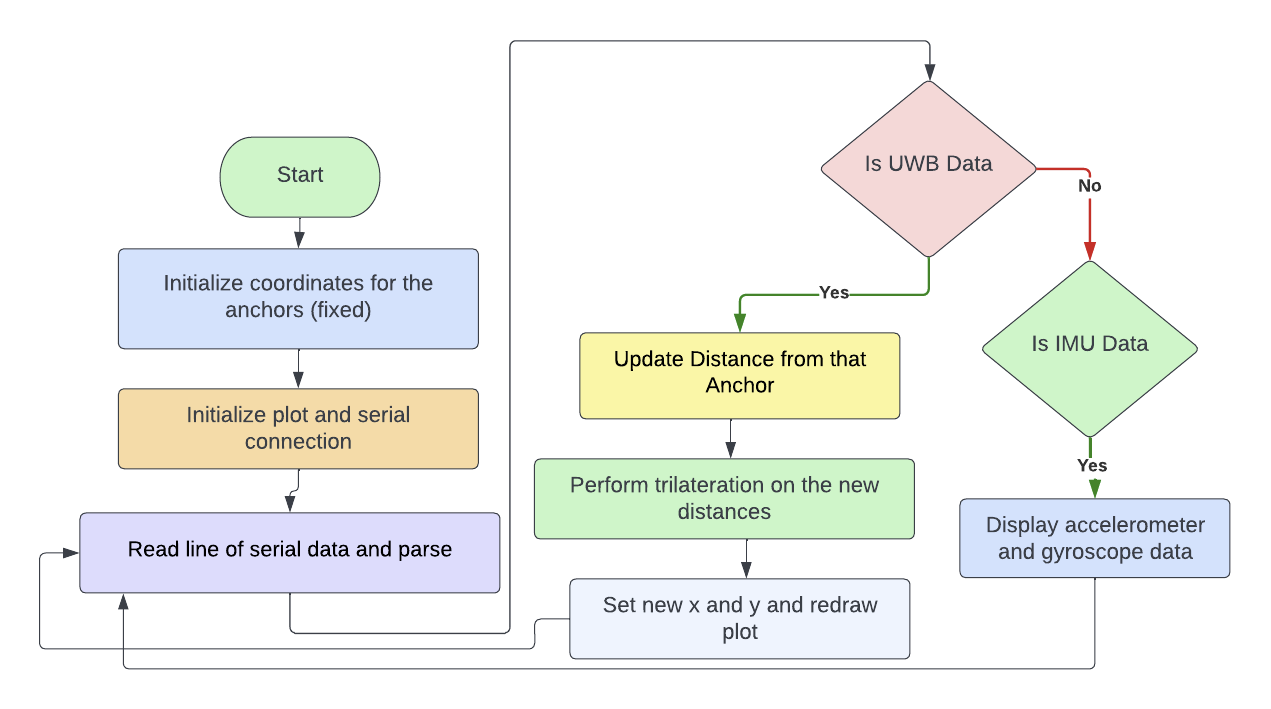 ELECTRICAL & COMPUTER ENGINEERING
GRAINGER ENGINEERING
[Speaker Notes: Vibhav- We’re going to spend a lot of time on this slide walking through this, and we also mention what changed in regards to actuation and opting to not prioritize power and charging.]
Trilateration for positioning
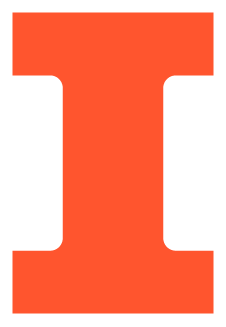 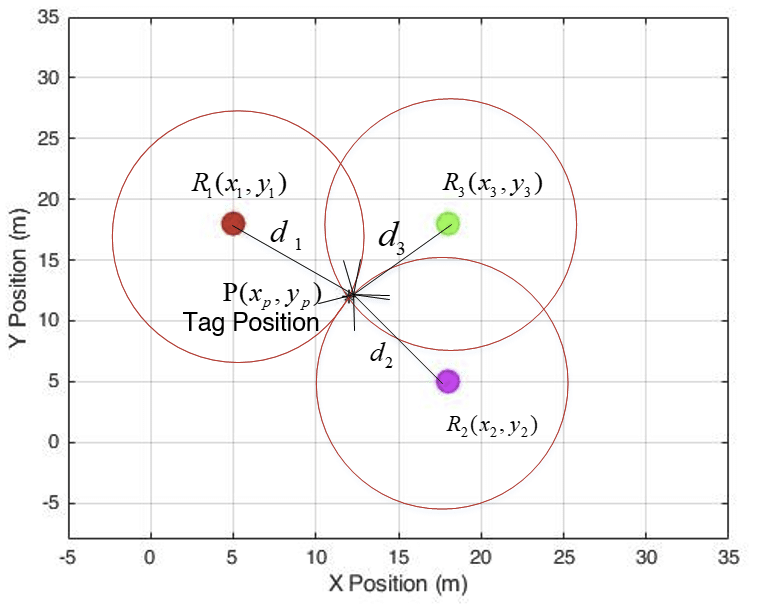 (xp - x1)2 + (yp - y1)2 = d12
(xp - x2)2 + (yp - y2)2 = d22
(xp - x3)2 + (yp - y3)2 = d32
ELECTRICAL & COMPUTER ENGINEERING
GRAINGER ENGINEERING
[Speaker Notes: Vibhav]
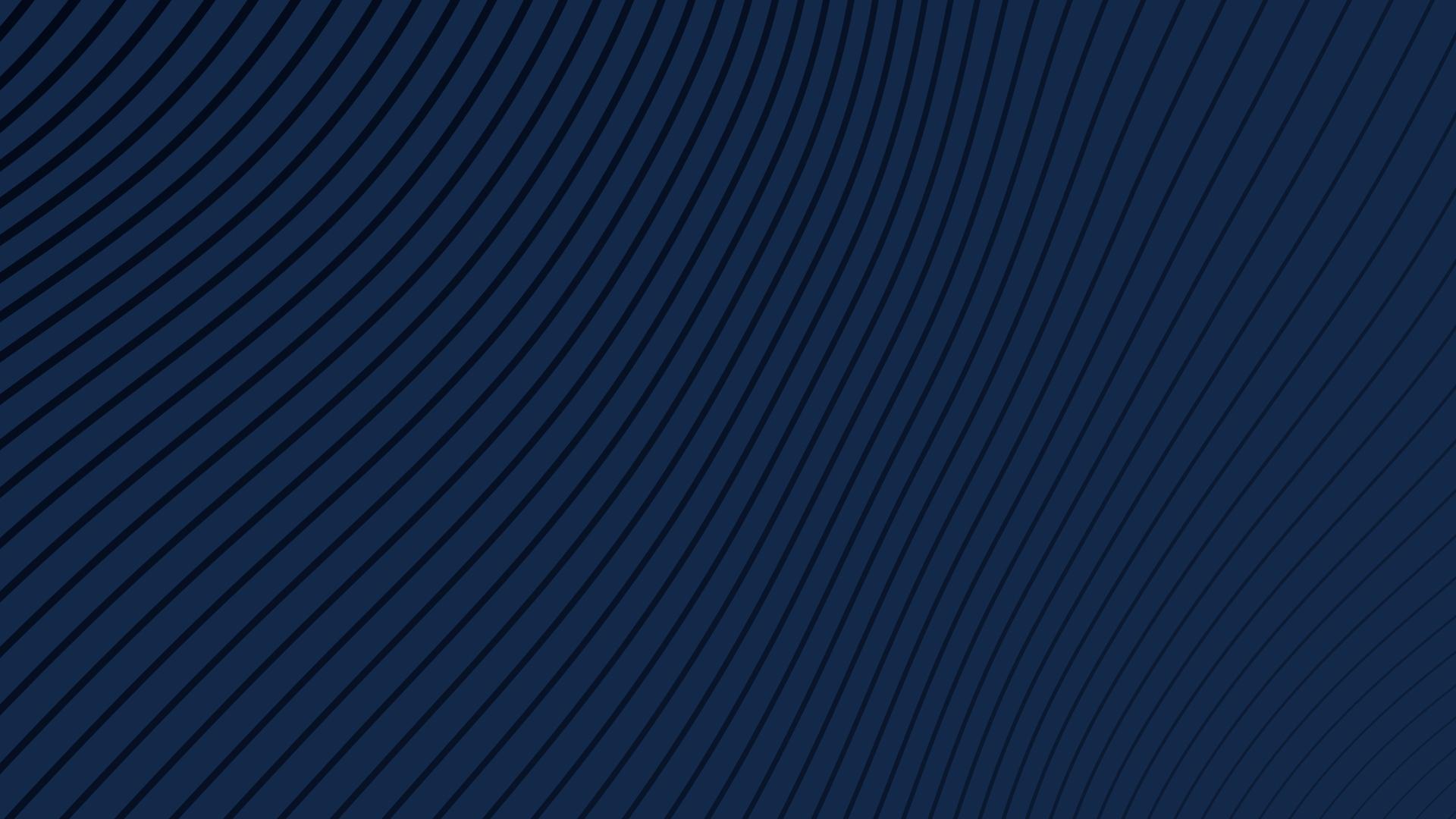 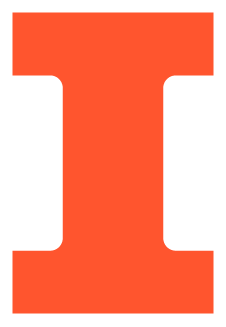 Requirements and Verification
ELECTRICAL & COMPUTER ENGINEERING
GRAINGER ENGINEERING
Requirement 1
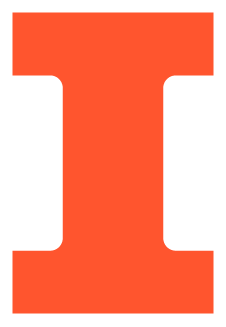 The tag is able to communicate with each anchor

Verification: Upload the Arduino programs to each anchor and the tag. Then connect all the anchors to power and the tag to the computer. 
If communication occurs, the tag prints the address of the anchor and the calculated distance to serial. Three addresses should be seen printed.

Verification passed
ELECTRICAL & COMPUTER ENGINEERING
GRAINGER ENGINEERING
[Speaker Notes: Akshay]
Requirement 2
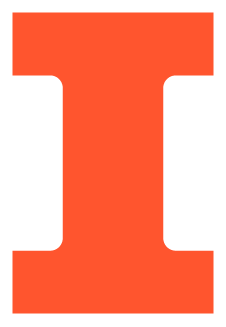 The distance for each anchor is accurate within 30 cm

Verification: Compare the measured and real distances between the anchor and the tag for different real distances and ensure the difference is less than 30 cm.

Verification passed upto 7.5 m distance

After 7.5 m distance is passed, the measured distance varies by more than 30 cm
ELECTRICAL & COMPUTER ENGINEERING
GRAINGER ENGINEERING
[Speaker Notes: Akshay]
Antenna Delay Factor
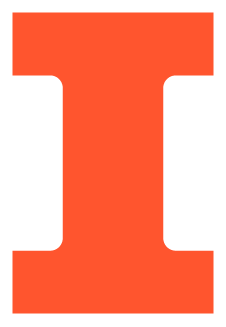 ELECTRICAL & COMPUTER ENGINEERING
GRAINGER ENGINEERING
[Speaker Notes: Akshay- This should be in results because it’s something we actually tested vs just theoretical]
Antenna Delay Factor
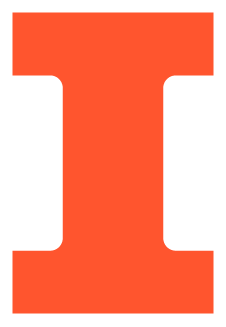 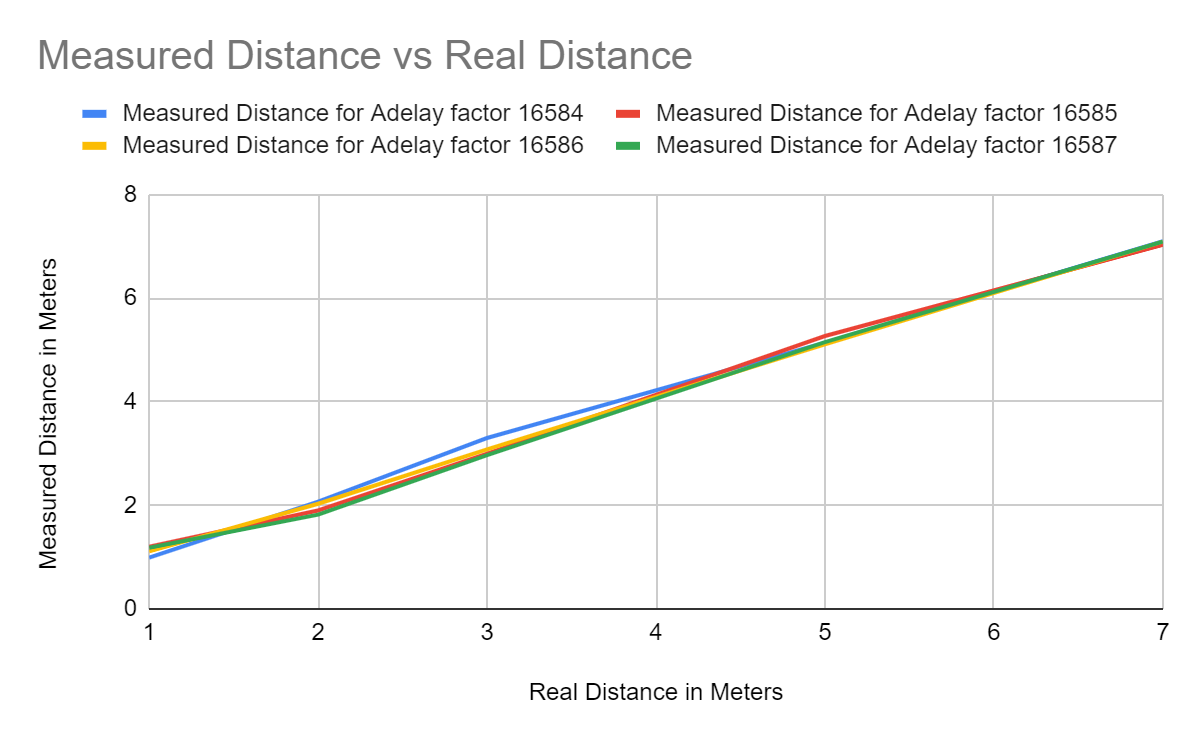 ELECTRICAL & COMPUTER ENGINEERING
GRAINGER ENGINEERING
[Speaker Notes: AkshayThis should be in results because it’s something we actually tested vs just theoretical]
Antenna Delay Factor
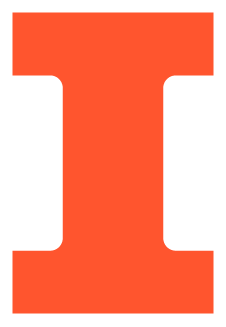 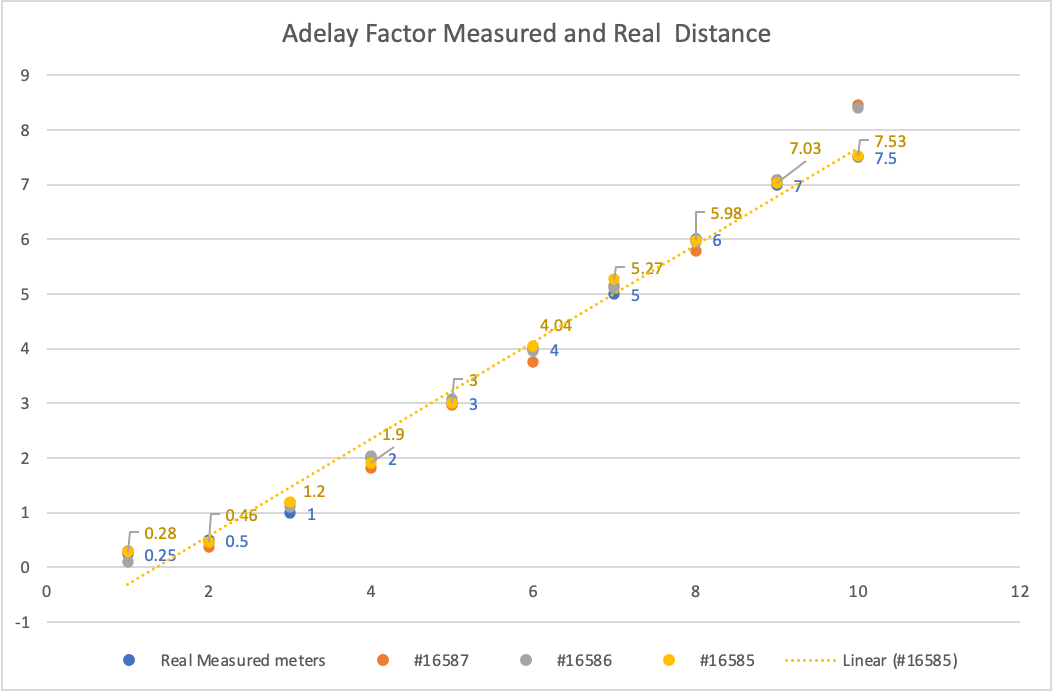 ELECTRICAL & COMPUTER ENGINEERING
GRAINGER ENGINEERING
[Speaker Notes: Akshay- This should be in results because it’s something we actually tested vs just theoretical]
Requirement 3
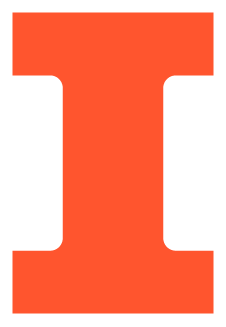 The football is correctly located.

Verification: Compare the measured and real coordinates of the tag and ensure the distance between the two is less than 30 cm.

Because of noise and unpredictability of the waves, the measurement jumps around, especially when the tag is moving.

To counteract, we take the average of 7 distances before updating the coordinates, making it more accurate, and this distance stays within 30 cm.
ELECTRICAL & COMPUTER ENGINEERING
GRAINGER ENGINEERING
[Speaker Notes: Varun]
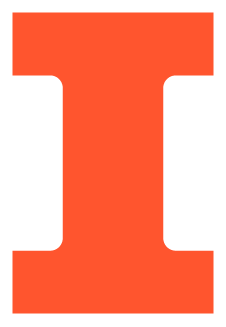 Location Tracking Requirements & Verification: Football Has Correct Location
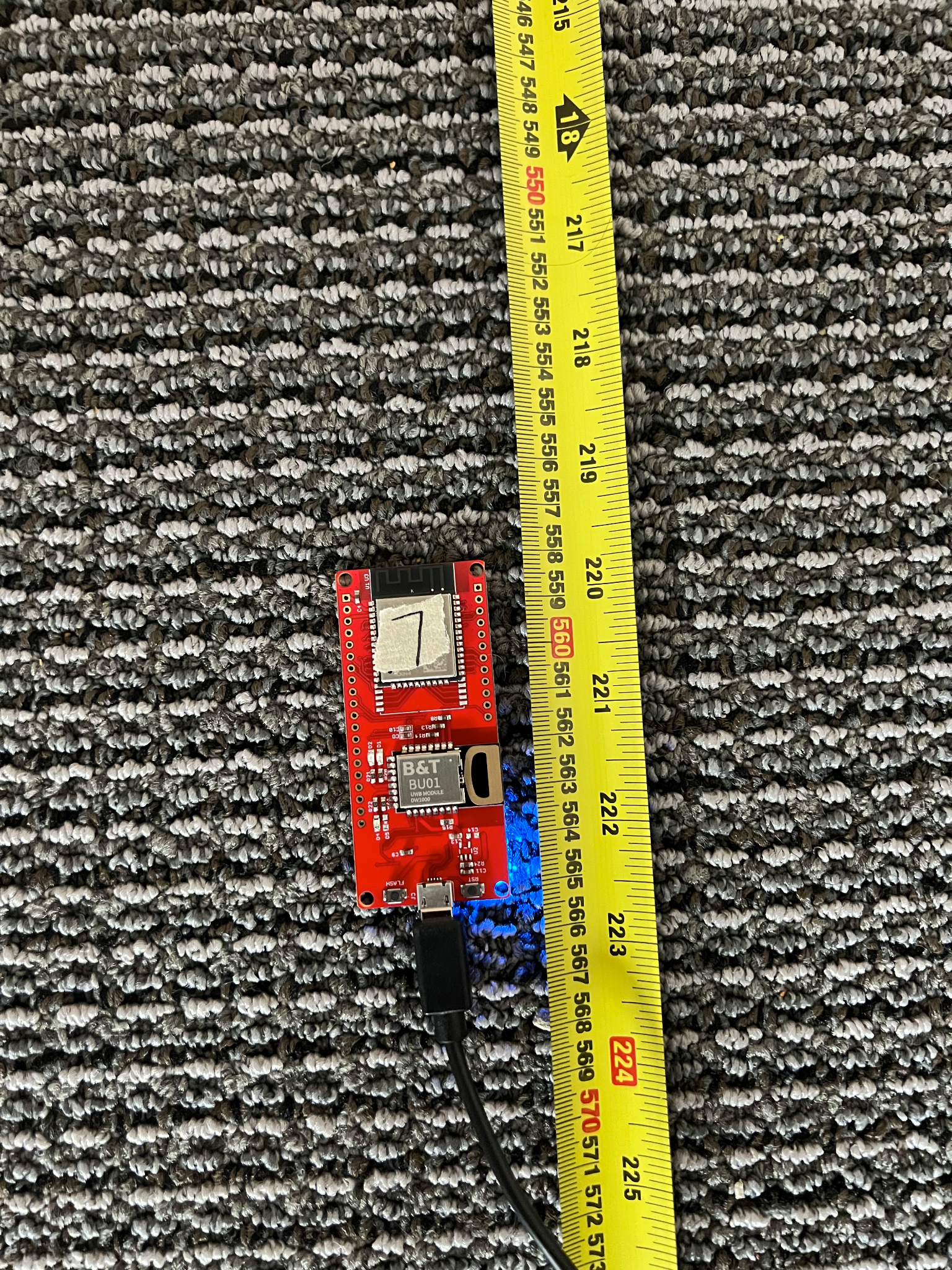 ELECTRICAL & COMPUTER ENGINEERING
GRAINGER ENGINEERING
[Speaker Notes: Varun]
Verifying the Coordinates
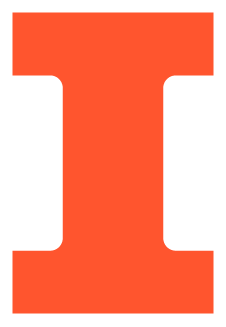 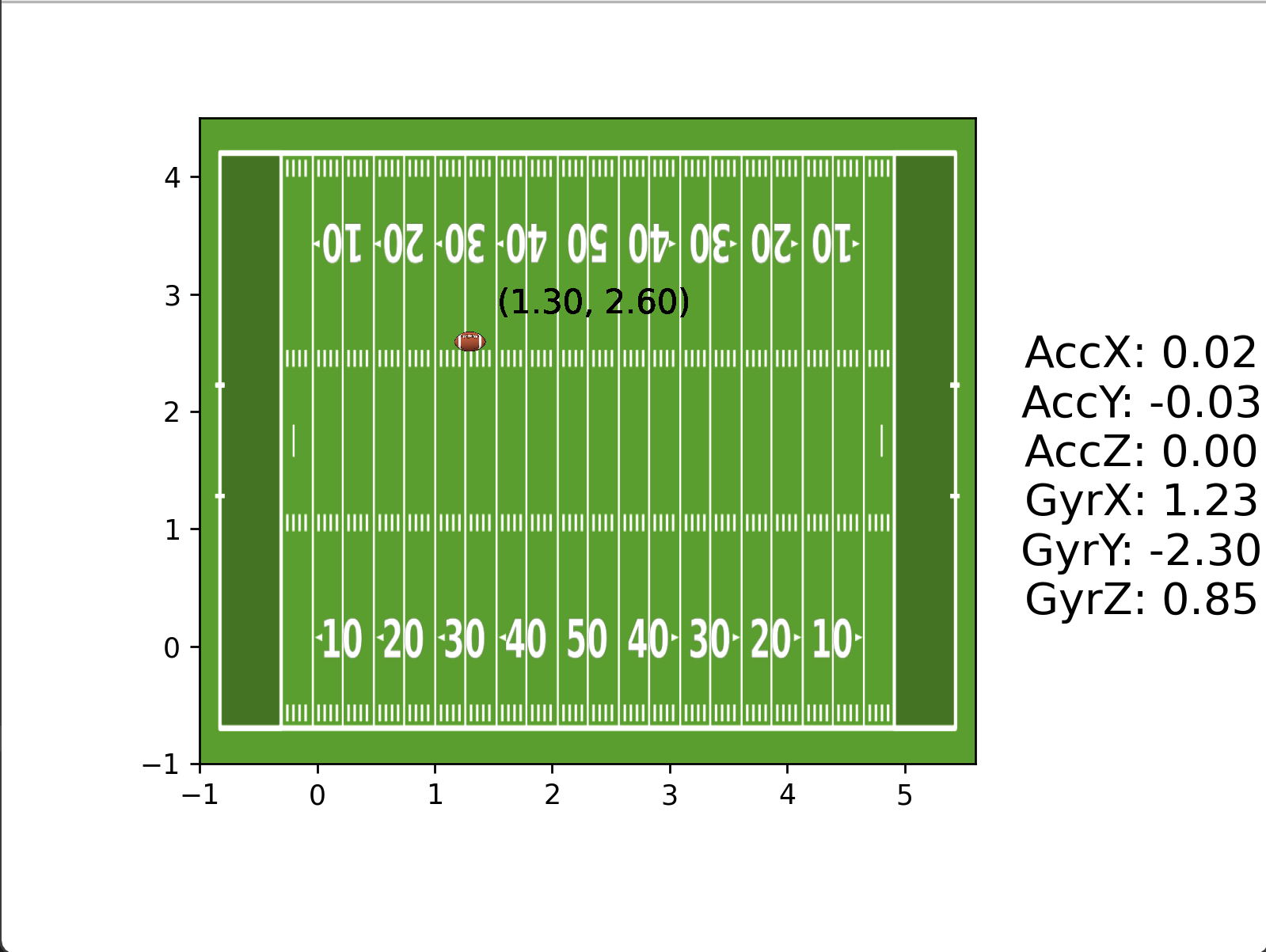 ELECTRICAL & COMPUTER ENGINEERING
GRAINGER ENGINEERING
[Speaker Notes: Varun]
Requirement 4
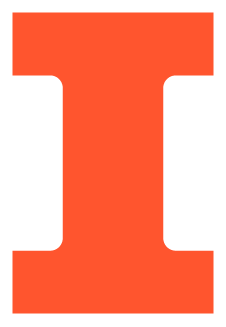 Accelerometer magnitude is accurate to .05 m/s2 to account for noise, and reflects correct direction.

Verification: Move the tag in the x, y, and z direction. After calibrating the sensor, test acceleration by timing the movement of 1 meter.

Verification passed, but the measurements fluctuate constantly within .05 m/s2
ELECTRICAL & COMPUTER ENGINEERING
GRAINGER ENGINEERING
[Speaker Notes: Varun]
Requirement 5
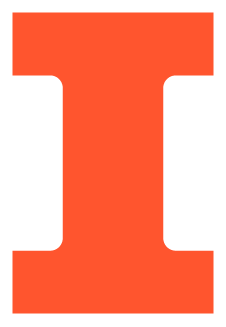 Gyroscopic sensor reflects correct orientation to within 5 degrees per second and reflects correct direction.

Verification: Tilt the tag 90 degrees in one second to ensure measurement is within 5 degrees per second in the correct orientation.

Verification passed with fluctuating measurements
ELECTRICAL & COMPUTER ENGINEERING
GRAINGER ENGINEERING
[Speaker Notes: Varun]
Requirement 6
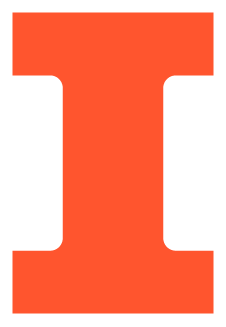 Data is sent back to the computer via Bluetooth.

Verification: Perform the above verifications with the tag communicating with the computer wirelessly, and ensure the results stay the same.

Verification passed.
ELECTRICAL & COMPUTER ENGINEERING
GRAINGER ENGINEERING
[Speaker Notes: Varun]
Requirement 7
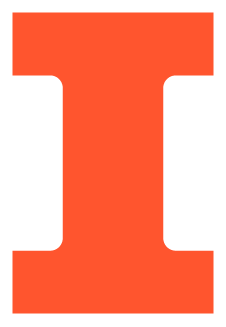 Data can be processed and visualized on the computer screen

Verification: Ensure that the calculated location, acceleration, and rotation are displayed in Python visualization

Changed from original design

Verification passed
ELECTRICAL & COMPUTER ENGINEERING
GRAINGER ENGINEERING
[Speaker Notes: Varun]
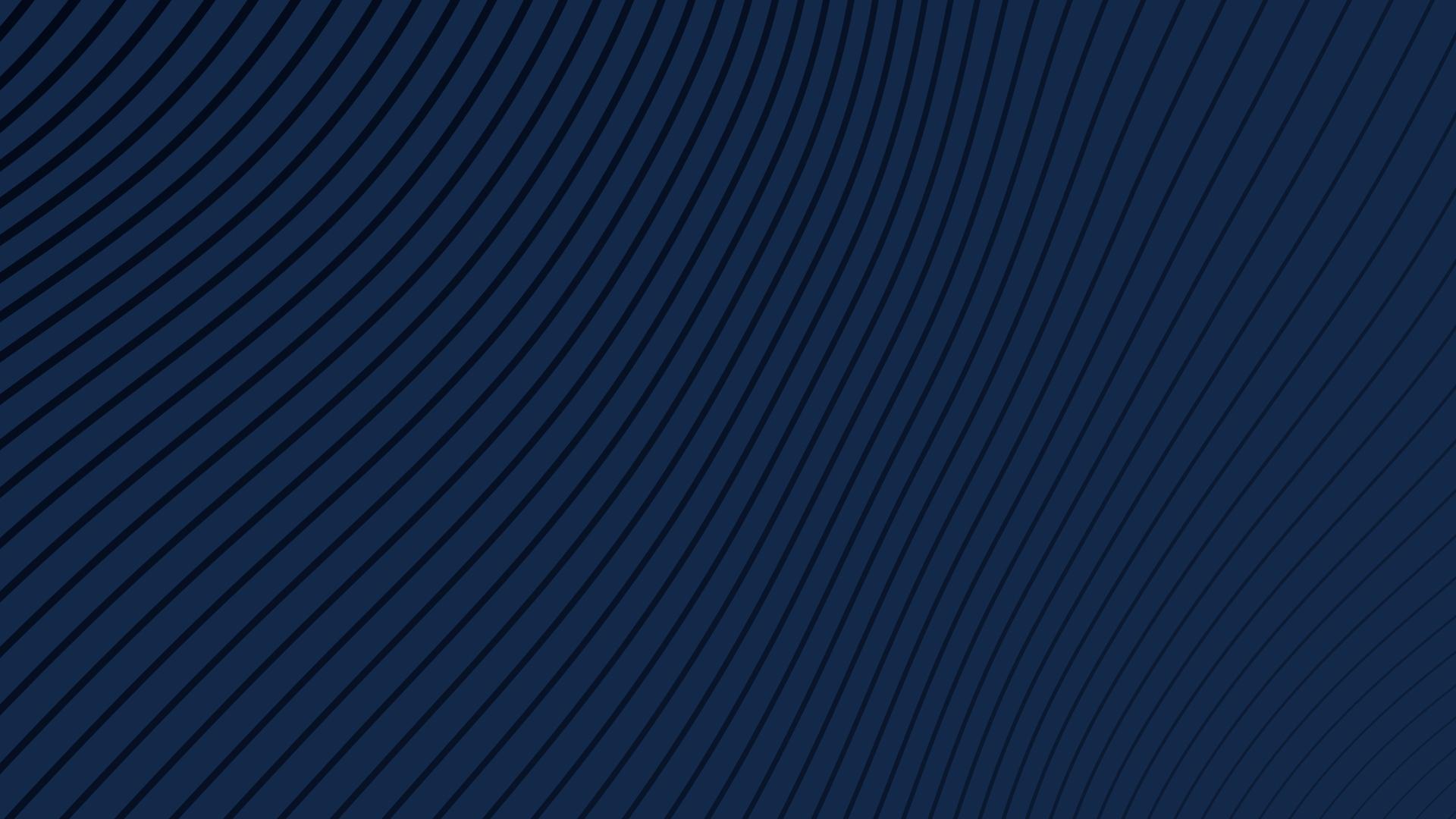 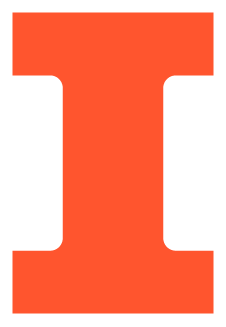 Demo & Build
ELECTRICAL & COMPUTER ENGINEERING
GRAINGER ENGINEERING
Demo
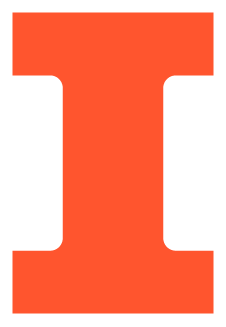 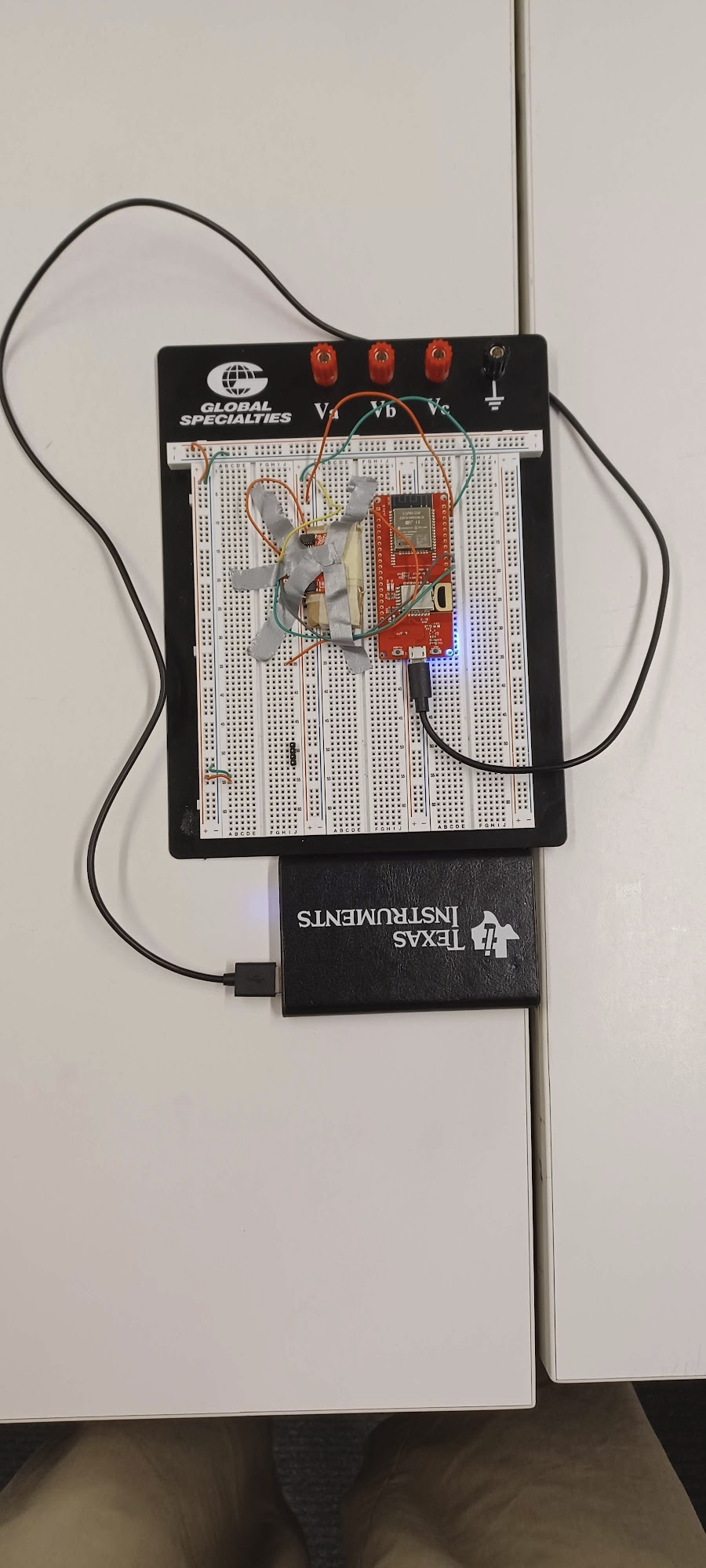 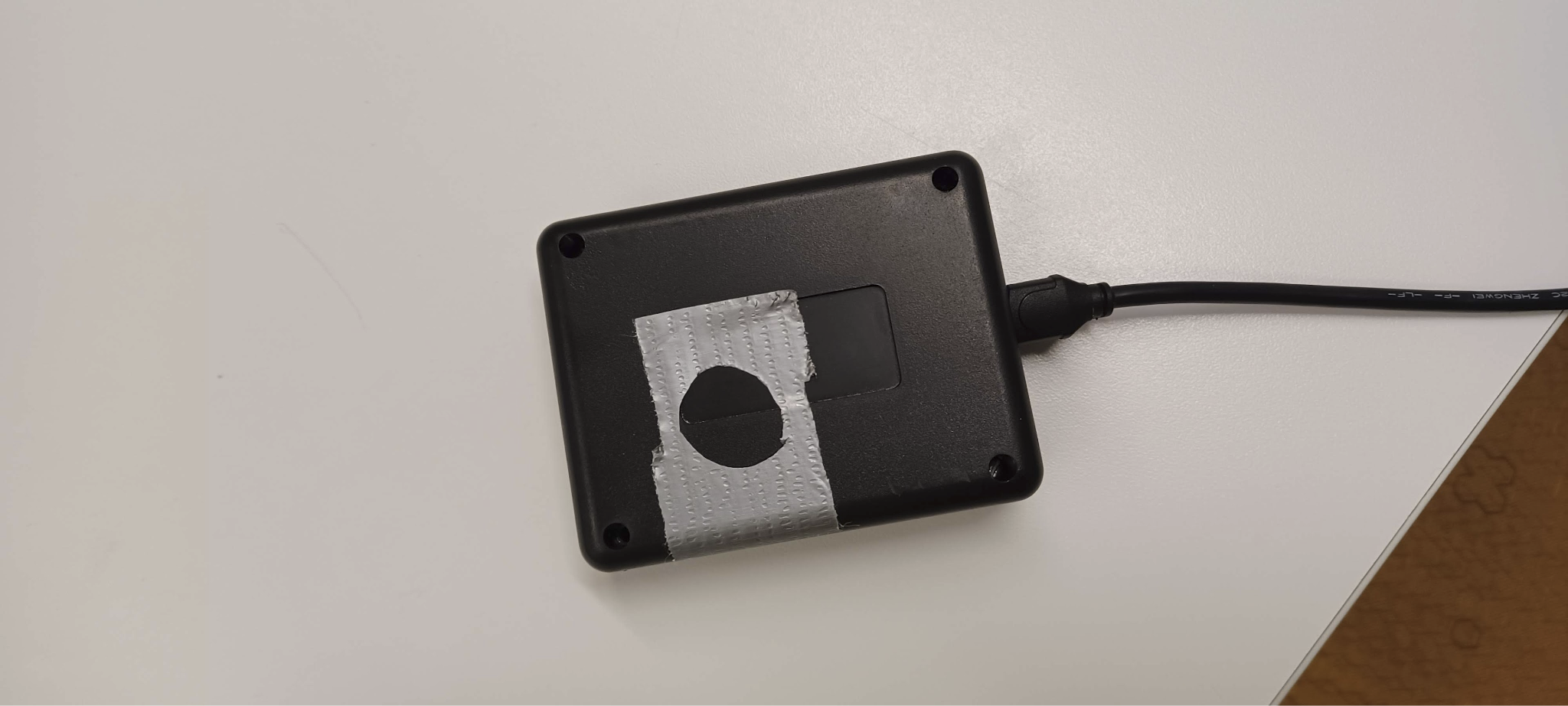 Anchor
Tag
ELECTRICAL & COMPUTER ENGINEERING
GRAINGER ENGINEERING
[Speaker Notes: Vibhav]
Demo
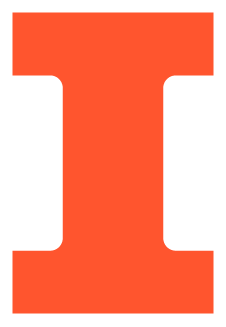 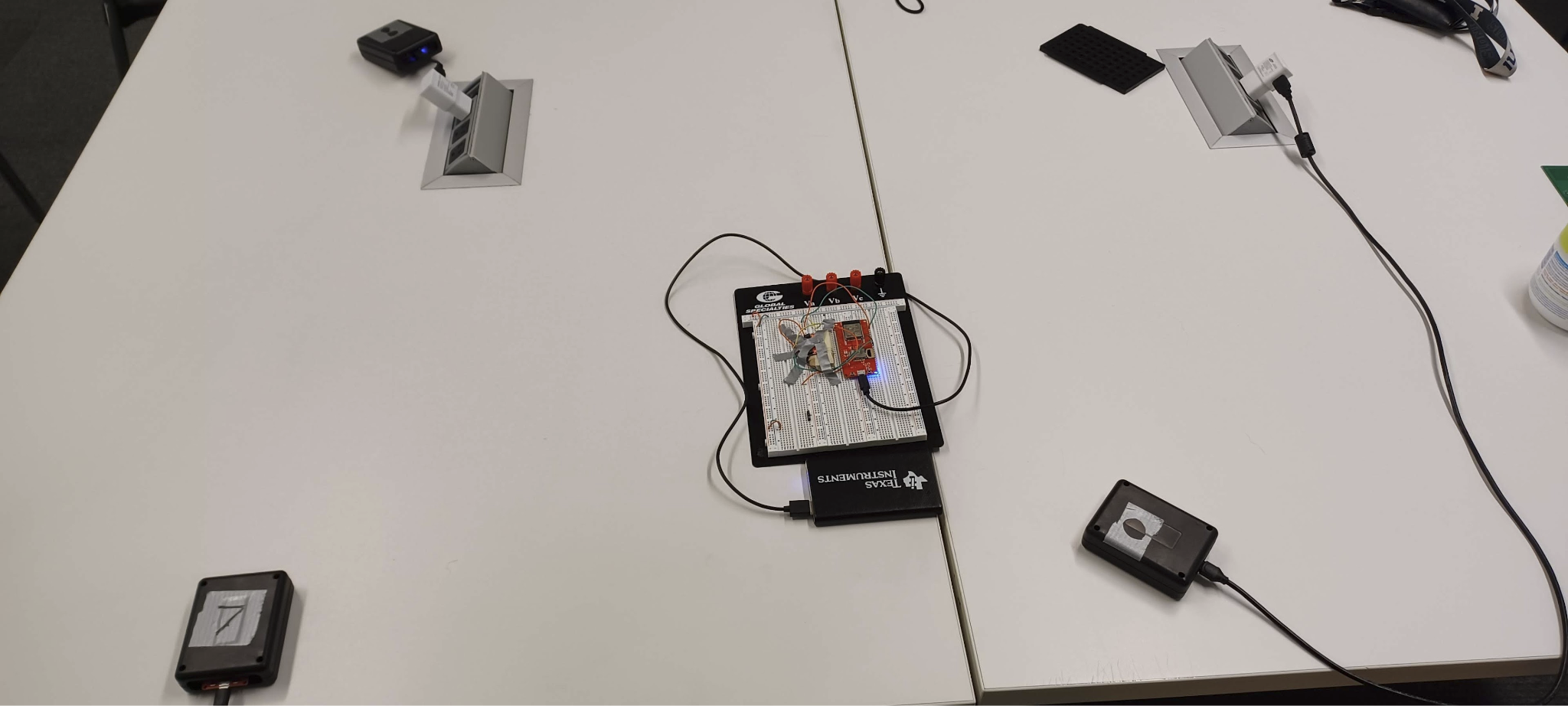 Setup
ELECTRICAL & COMPUTER ENGINEERING
GRAINGER ENGINEERING
[Speaker Notes: Vibhav]
Results Video
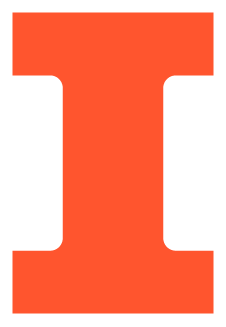 ELECTRICAL & COMPUTER ENGINEERING
GRAINGER ENGINEERING
[Speaker Notes: Vibhav]
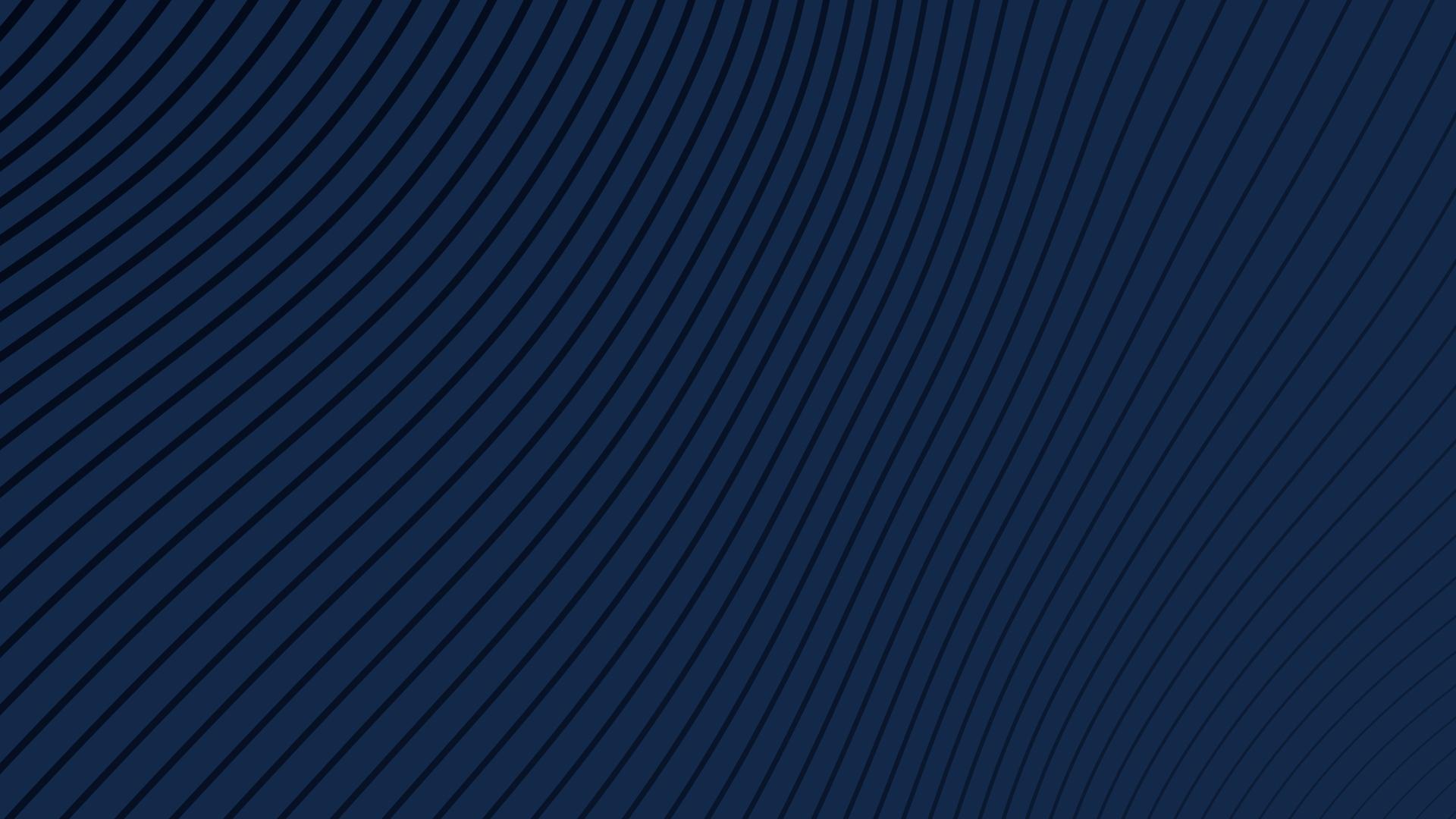 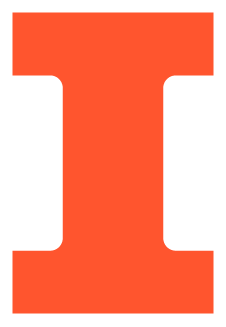 Conclusions
ELECTRICAL & COMPUTER ENGINEERING
GRAINGER ENGINEERING
[Speaker Notes: Say we haven’t made the charts yet but we want to include charts of accuracy and consistency, as well as what exactly failed]
Conclusions
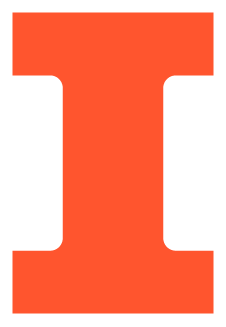 Accomplishments

Location tracking accurate to within 30 cm, or the length of a football

Accurate IMU for our purposes, showing when the device is moving in any direction and when it is not

Able to transmit data via Bluetooth, which is important during a game because a football should be completely wireless
ELECTRICAL & COMPUTER ENGINEERING
GRAINGER ENGINEERING
[Speaker Notes: Vibhav]
Conclusions
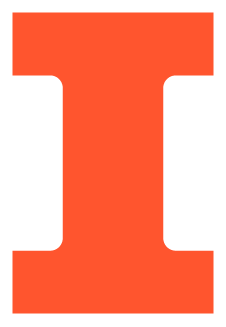 Issues

Location tracking only works within 7.5 m, so device has to be scaled for outdoor accuracy

Fluctuation in data 

Barometric sensor not implemented

PCB order delay, so we had to order new development boards to work on breadboard
ELECTRICAL & COMPUTER ENGINEERING
GRAINGER ENGINEERING
[Speaker Notes: Vibhav]
Conclusions
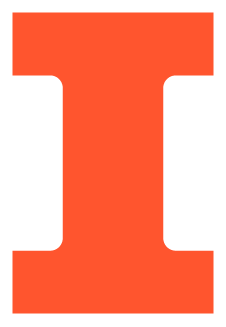 What We Would Do Differently

Order parts better suited for breadboarding
Castellated vias

Use the accelerometer in conjunction with DW1000 to get more accurate location

Use a ten-axis IMU

Make sure our PCB comes in on time
ELECTRICAL & COMPUTER ENGINEERING
GRAINGER ENGINEERING
[Speaker Notes: Varun]
Next Steps
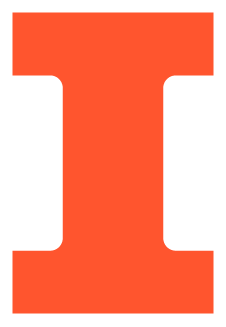 Future Works 

Extended Implementations
Refined PCB design 
PCB Enclosure within football 
Include Barometer metrics for pressure sensing
Add rechargeable battery to football

Memory Storage and Application
Could include tag based game play and assign metrics with player
Convert PC program into a mobile application to allow for easier access
ELECTRICAL & COMPUTER ENGINEERING
GRAINGER ENGINEERING
[Speaker Notes: Akshay]
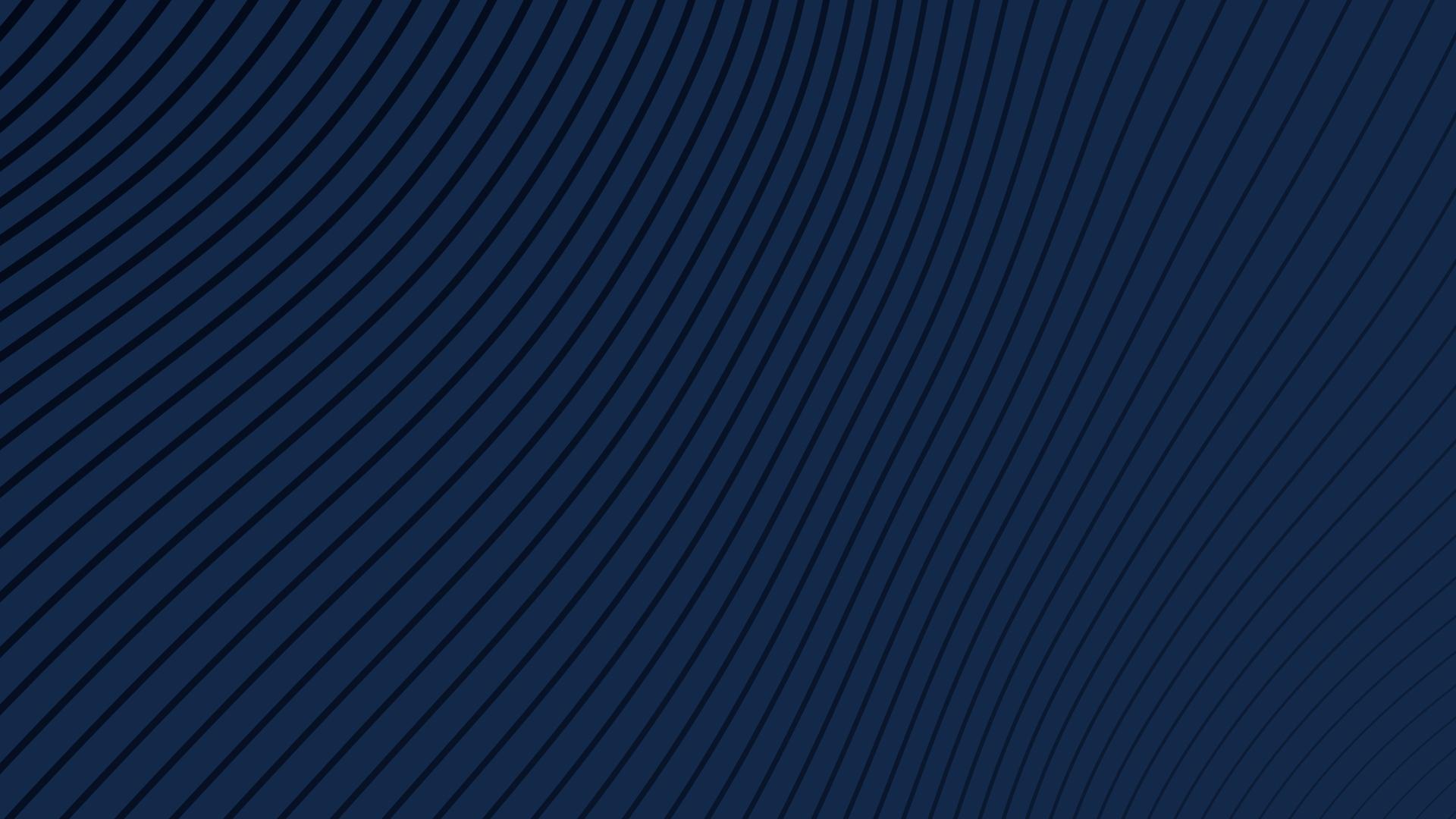 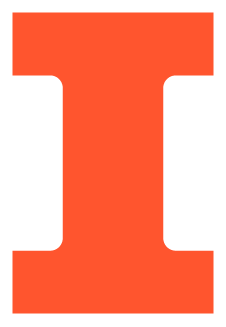 Thank You
Questions?
Contact Information:
Varun Venkatapathy
vcv2@illinois.edu
919-998-9630
Vibhav Adivi
vadivi2@illinois.edu
309-648-6744
Akshay Bapat
aabapat2@illinois.edu
609-964-9695
ELECTRICAL & COMPUTER ENGINEERING
GRAINGER ENGINEERING
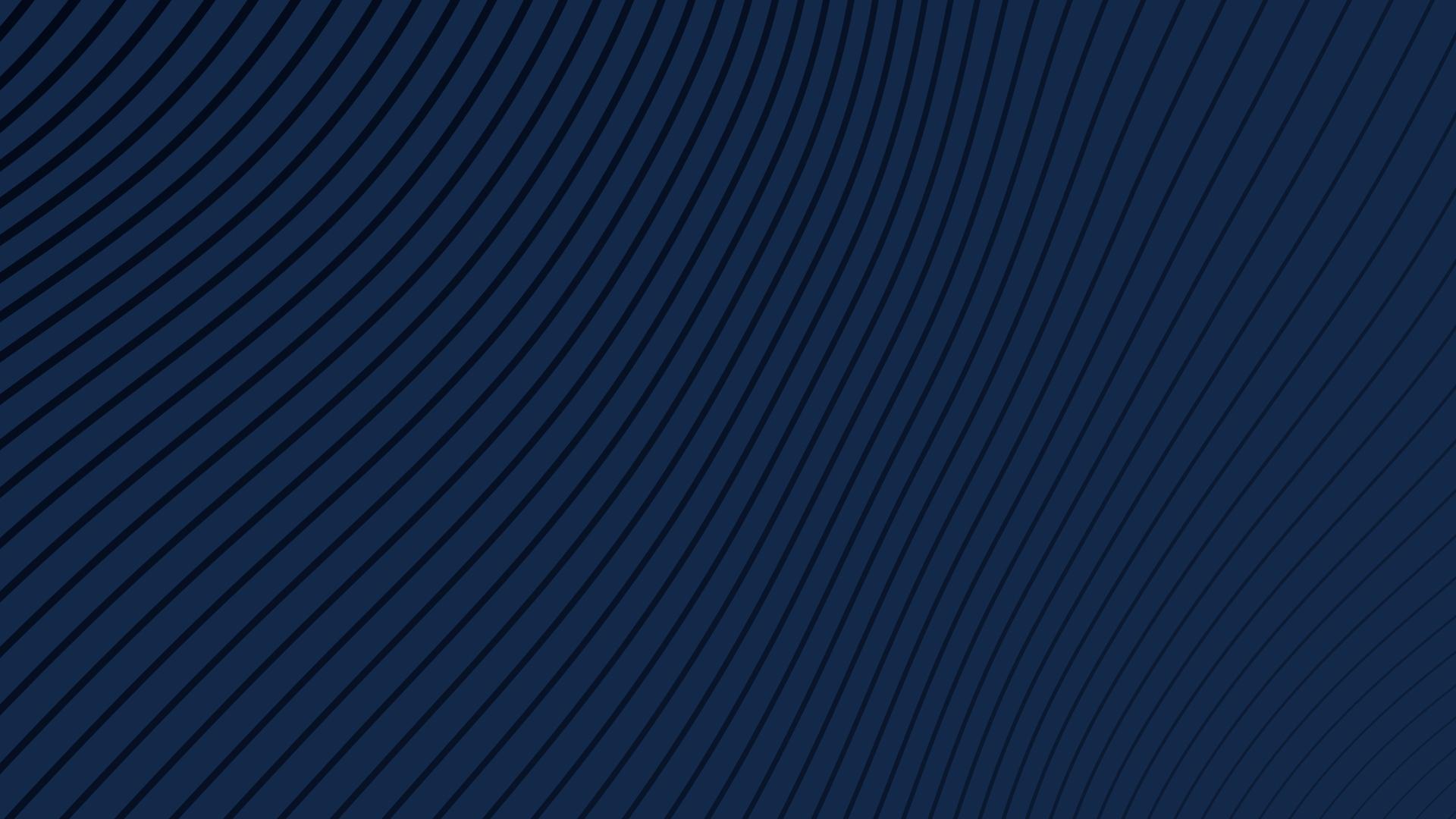 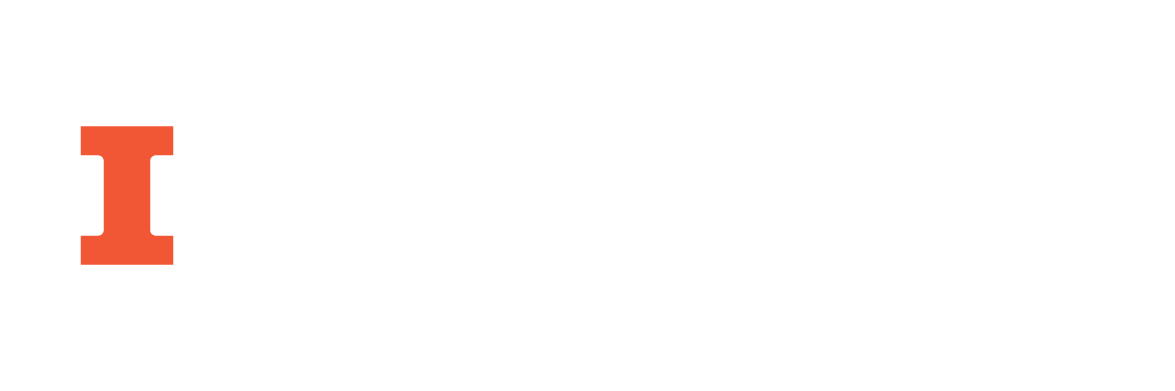